BANKING
Dr. Ajit Ashte.
Asst. Prof. Department of commerce,
Shivaji Mahavidyalay,
Omerga, Dist. Osmanabad
Mobile-9423740707.
BANKING IN INDIA
Meaning and Definition:
Bank:-
A bank (German word) means a joint stock fund. A bank denotes a financial institution dealing in money. A bank is an institution that is prepared to accept deposits of money and repay the same on demand. The system of banking is very old and the same was prevalent in Greece, India and Rome.

A banker (i.e., person or a corporation) deals in credit and money i.e. it accepts deposits from those who want to commit their wealth to safety and earn interest thereon, and lends money to the needy through cheques and advances and loans of various sorts.
Banking:-
Banking Regulation Act in India, 1949 defines banking as “Accepting” for the purpose of lending or investment of deposits of money from the public, repayable on demand and withdrawable by cheques, drafts, orders etc.
Banking company:-
According to Sec. 5 of the Banking Regulation Act, 1949, a banking company means the accepting, for the purpose of lending or investment, of deposits of money from the public, repayable on demand or otherwise and withdrawn by Cheque, Draft, Order, or otherwise.

In short, a banking company means and includes any company which carries on the business or which transacts the business of banking in India. Therefore, any company which is engaged in trade or manufacture, which accepts deposits of money from the public for the purpose of financing its business only, shall not be deemed to carry on the business of banking.
COMMERCIAL BANK:

Introduction:-
The Commercial Bank of India, also known as Exchange Bank was a bank which was established in Bombay Presidency (now Mumbai), in 1845 of the British Raj period. The bank failed in the crash of 1866, after successfully operating for 20 years. The bank had eight branches, exclusive of the head office at Bombay.

Commercial Bank of India then was winded up as directed by the Master of the Rolls, under the corresponding section of the Companies Act of England, where the company was registered under the Indian law and was not registered in England, but was carrying on business in England.
STRUCTURE OF INDIAN COMMERCIAL BANKS:

Having established the pivotal role performed by the banking system in the Indian financial sector and by implication, in theoverall financial intermediation process, thus supporting the real sector of the economy. The strong points of the financial system
are its ability to mobilize savings, its vast geographical and functional reach and institutional diversity. Between 1965 and 1990, the household sector’s gross savings in the form of financial assets rose from 5.5 per cent to 12.2 per cent of net domestic
product. Since 1969 when major banks were nationalized, the number of commercial bank branches increased from about 8,300 to well over 65,000 by 2005.
Structure of Indian Banking System
RRBs
PSBs               Private
Foreign Banks
Co-operative
            Banks
SBI & its
associates
Nationalised
Old
New
Co-operative bank:

Inroduction:
Co-operative bank, in a nutshell, provides financial assistance to the people with small means to protect them from the debt trap of the moneylenders. It is a part of vast and powerful structure of co-operative institutions which are engaged in tasks of production, processing, marketing, distribution, servicing and banking in India.

 A co-operative bank is a financial entity which belongs to its members, who are at the same time the owners and the customers of their bank. Co-operative banks are often created by persons belonging to the same local or professional community or sharing a common interest. These banks generally provide their members with a wide range of banking and financial services (loans, deposits, banking accounts…).
Co-operative banks differ from stockholder banks by their organization, their goals, their Values and their governance. The Co-operative Banking System in India is characterized by a relatively comprehensive network to the grass root level.
This sector mainly focuses on the local population and micro- banking among middle and low income strata of the society. These banks operate mainly for the benefit of rural areas, particularly the agricultural sector.
Structure:
There are different types of cooperative credit institutions working in India. These institutions can be classified into two broad categories- agricultural and non-agricultural. Agricultural credit institutions dominate the entire cooperative credit structure.

Agricultural credit institutions are further divided into short-term agricultural credit institutions and long-term agricultural credit institutions.

The short-term agricultural credit institutions which cater to the short-term financial needs of agriculturists have three-tier federal structure- (a) at the apex, there is the state cooperative bank in each state; (b) at the district level, there are central cooperative banks; (c) at the village level, there are primary agricultural credit societies.

Long-term agricultural credit is provided by the land development banks. The whole structure of cooperative credit institutions is shown in the chart given.
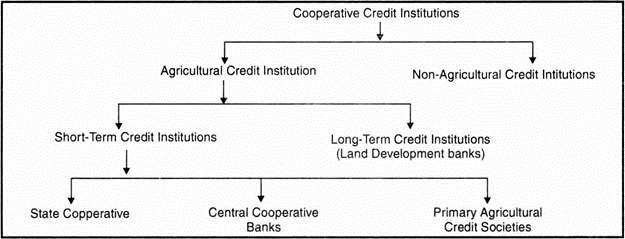 Regional Rural Banks:

INTRODUCTION :
Regional rural banks are local level banking organisations operating in different states of India. They have been created with a view to serve mainly the rural areas of India with basic banking and financial services. However RRBs have branches set up for urban operations and their area of operation may include urban areas too. So with the
introductory part about RRB we can analyse that those areas which were unbanked and where the financial services were need to be given under those areas RRBs have served the purpose of providing financial services and basically they are meant for the rural areas of the country.
The objectives of RRBs can be summarized as follows:

(i) To provide cheap and liberal credit facilities to small and marginal farmers, agri­culture labourers, artisans, small entrepreneurs and other weaker sections.

(ii) To save the rural poor from the moneylenders.

(iii) To act as a catalyst element and thereby accelerate the economic growth in the particular region.

(iv) To cultivate the banking habits among the rural people and mobilize savings for the economic development of rural areas.

(v) To increase employment opportunities by encouraging trade and commerce in rural areas.
Thank you!!